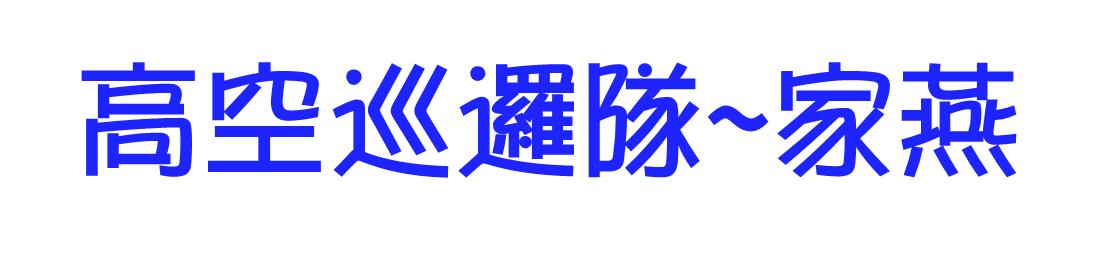 陳咨穎&陳學修
圖片來源:DW
http://www.tlsh.tp.edu.tw/~t127/yang5/tai01.htm
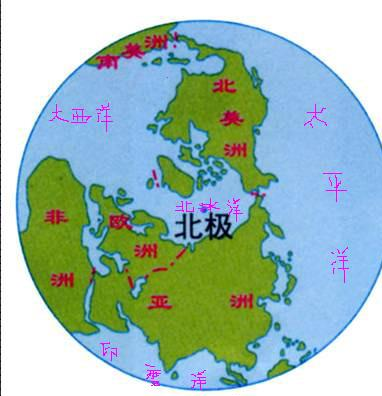 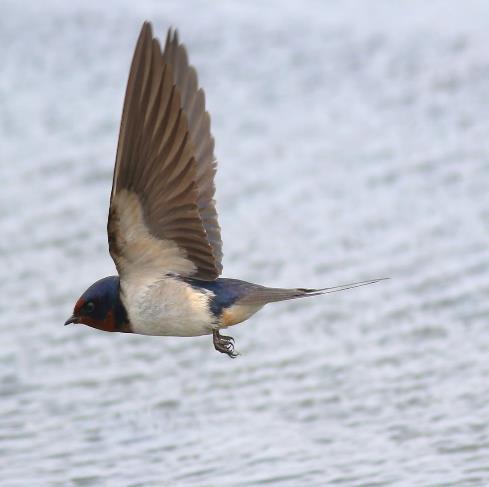 主要以蚊、蠅等昆蟲為主食。家燕一天需吃掉約500隻蚊蠅才會飽。
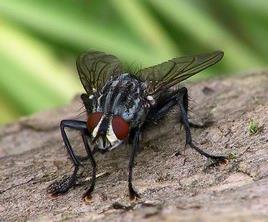 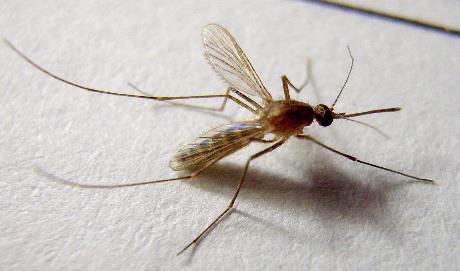 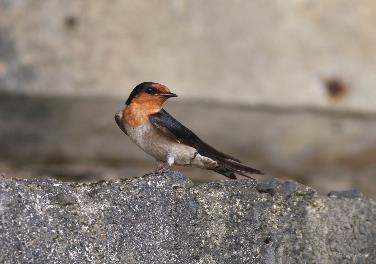 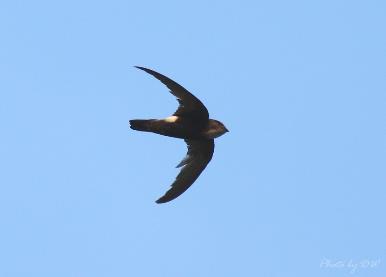 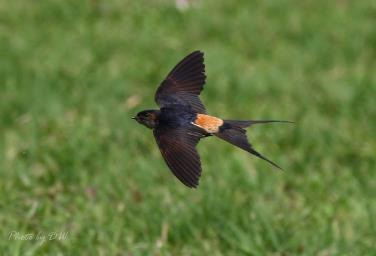 和家燕一樣的高空巡邏隊
洋燕   小雨燕   赤腰燕圖片來源:DW
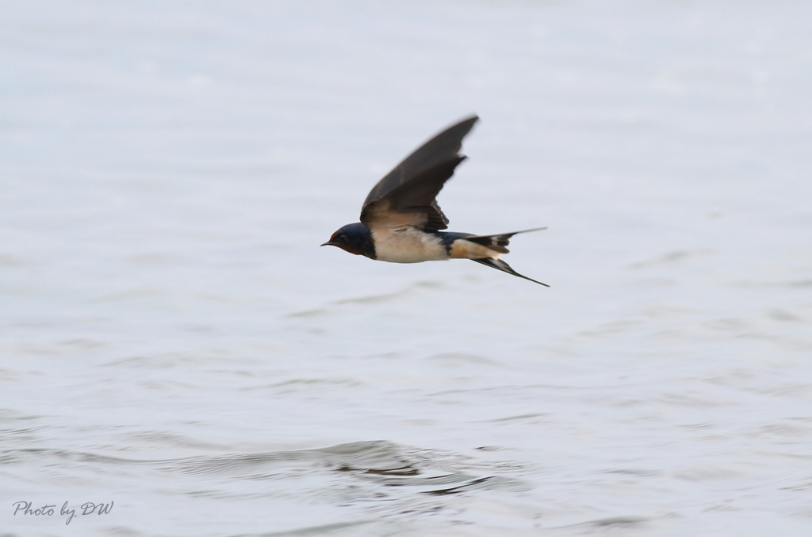 圖片來源:痞客幫
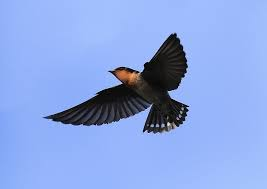 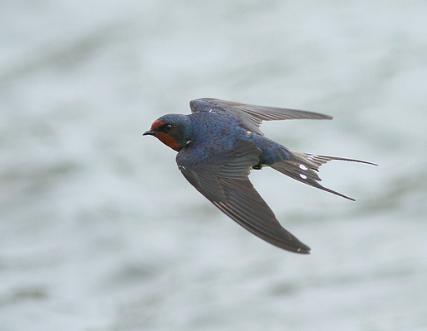 家燕和洋燕的尾巴不一樣
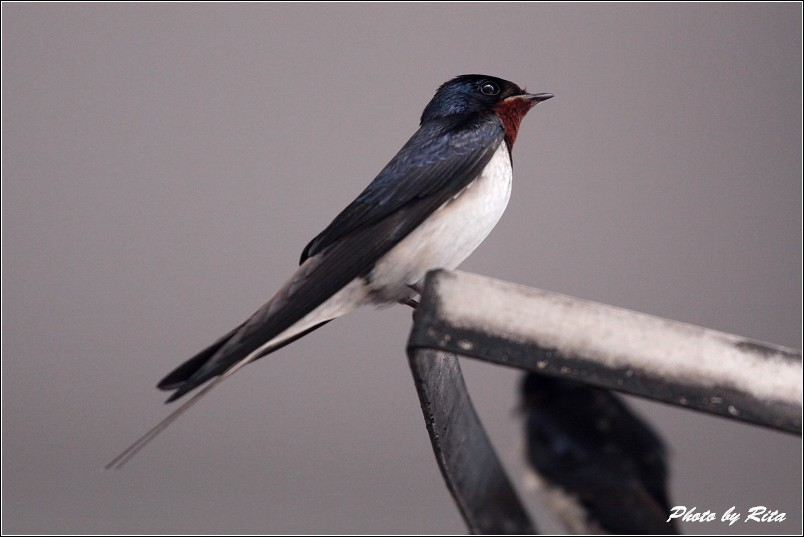 家
燕
的
肚
子 
很
乾
淨
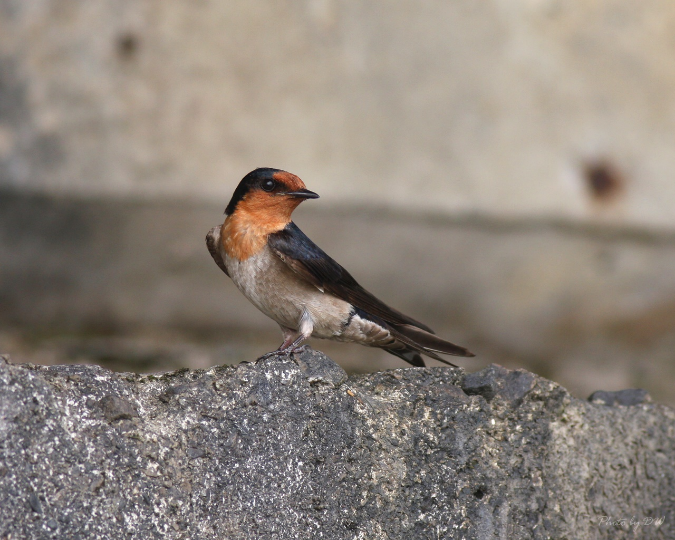 洋
燕
較
髒
白淨淨
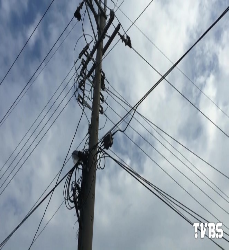 圖片來源:維基百科
棲息地
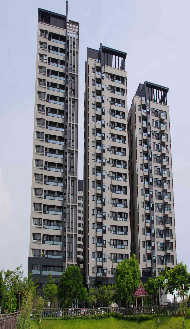 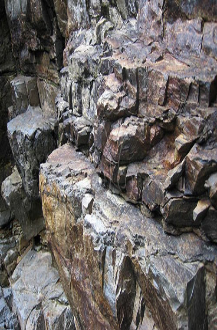 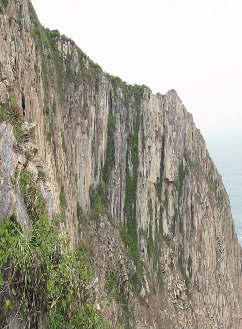 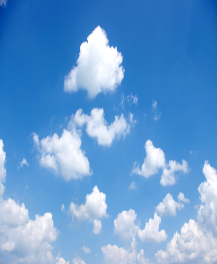 家燕交配
家燕交配
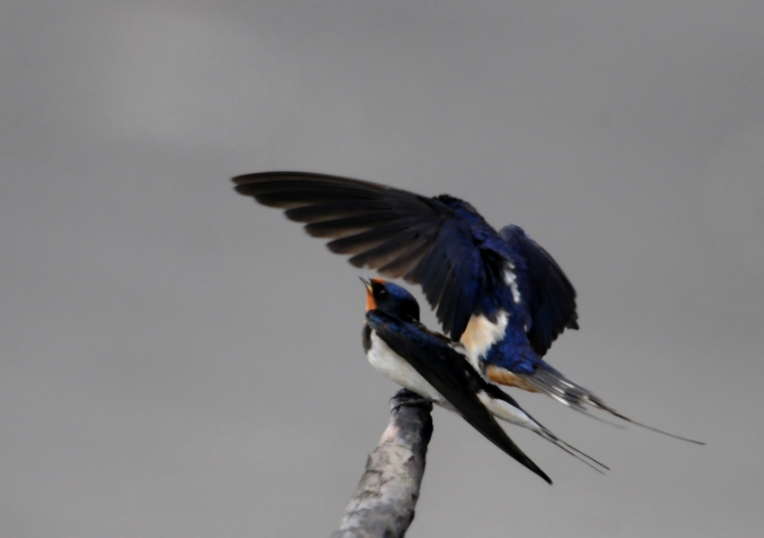 公鳥
母鳥
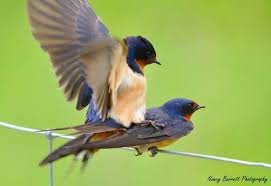 圖片來源:隨意窩
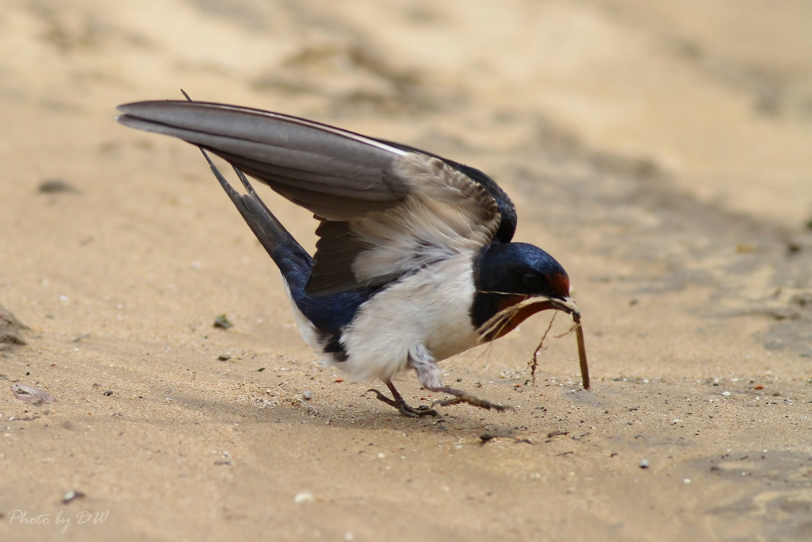 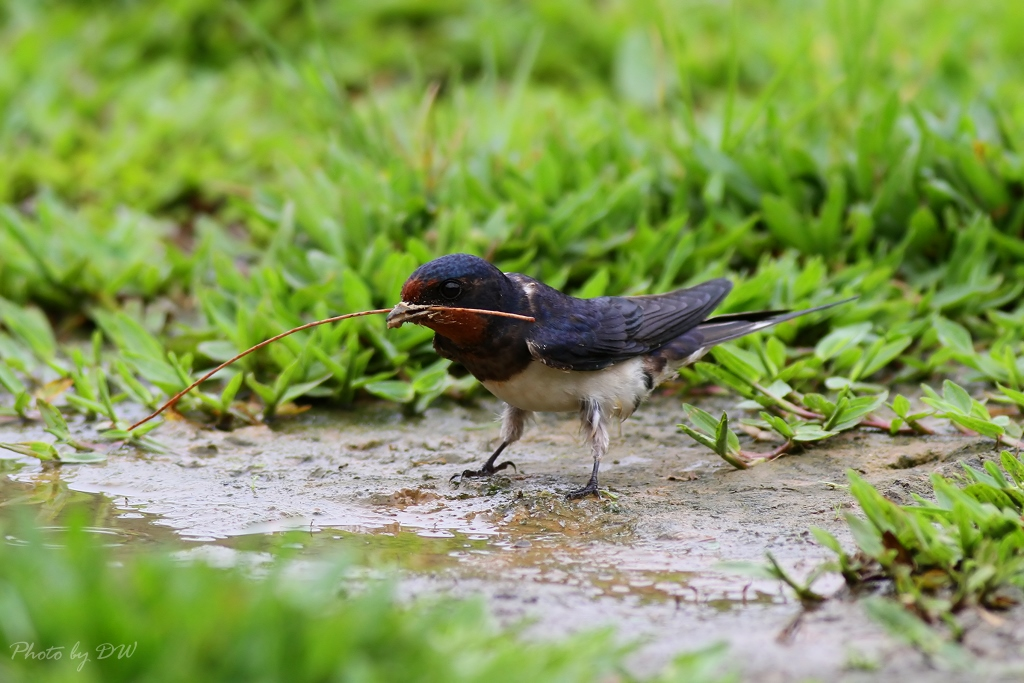 圖片來源:自由時報 蘭陽博物館
家燕通常築巢於住家騎樓的牆上，巢以濕泥混雜著細草莖築成。
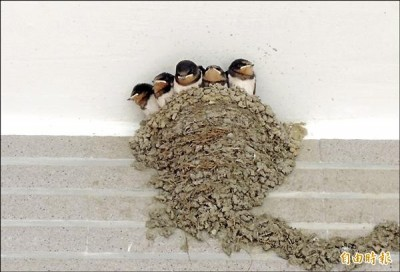 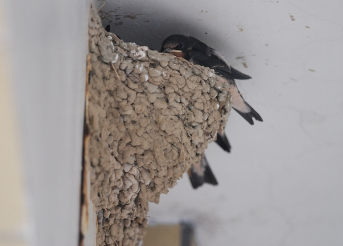 雌雄共同孵卵，14～15天幼鳥出殼，親鳥共同飼餵。
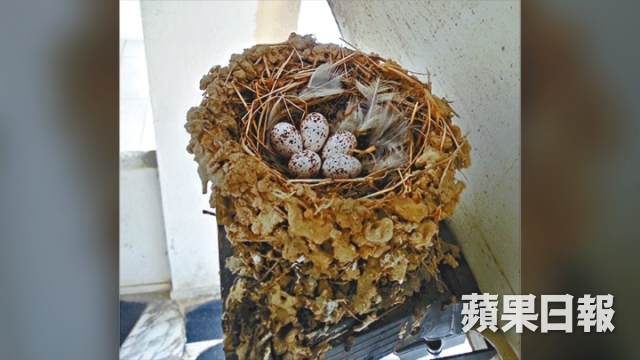 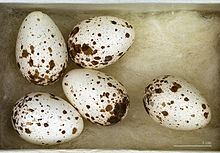 圖片來源:維基百科
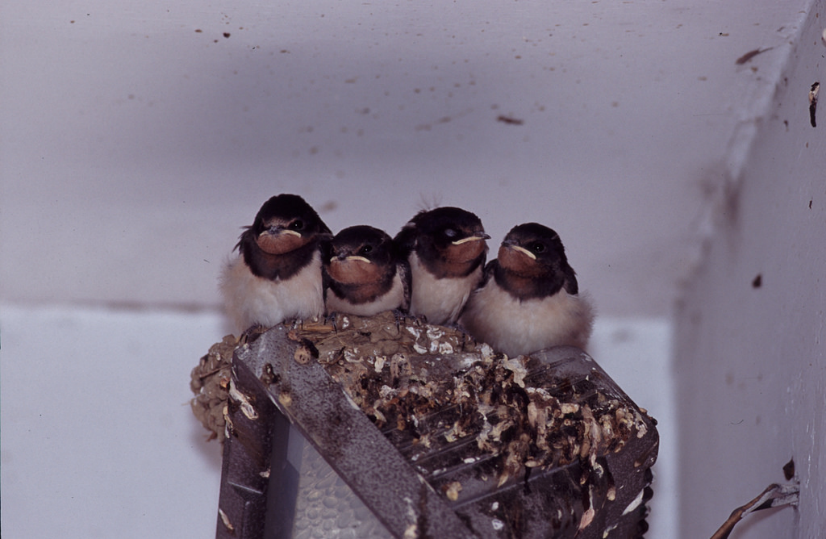 圖片來源:mobile01
圖片來源   隨意窩
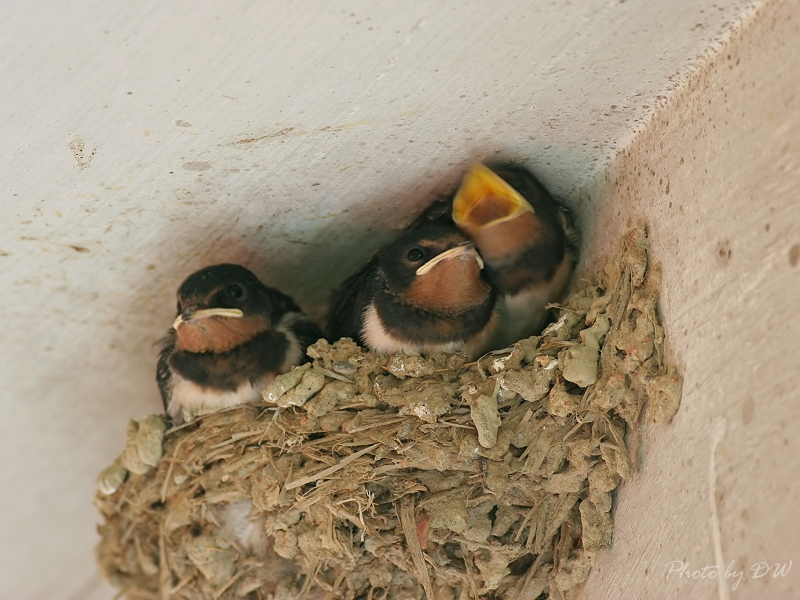 幼鳥肚子餓了
圖片來源:隨意窩
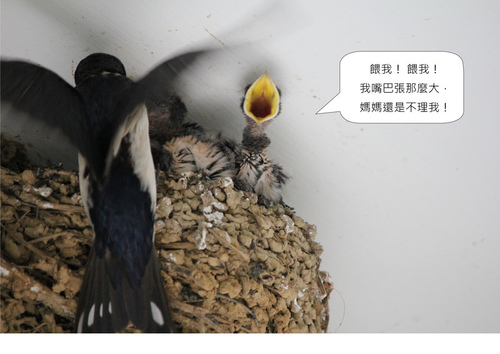 沒東西吃的幼鳥
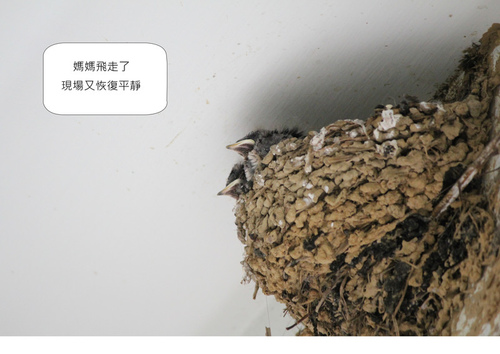 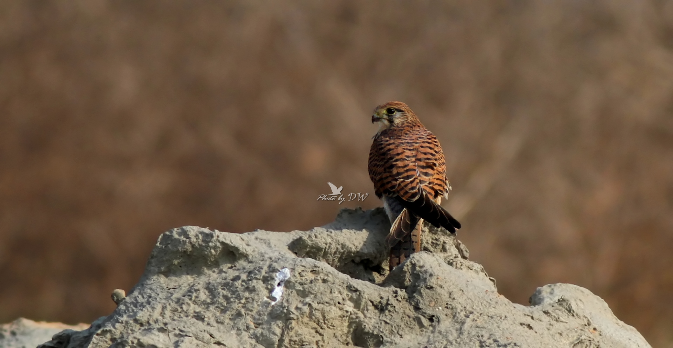 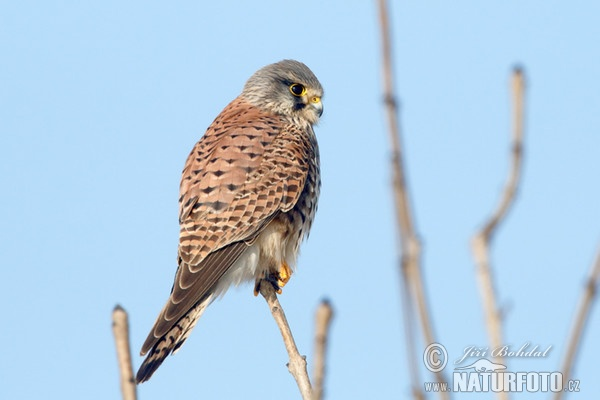 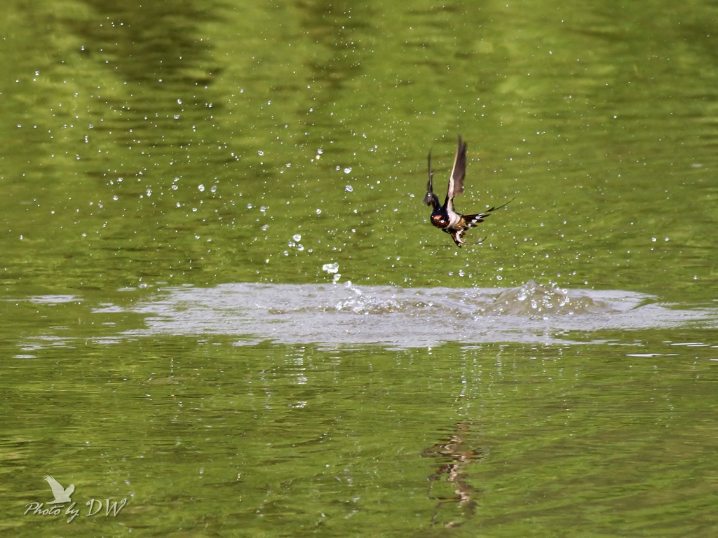 水上凌波舞
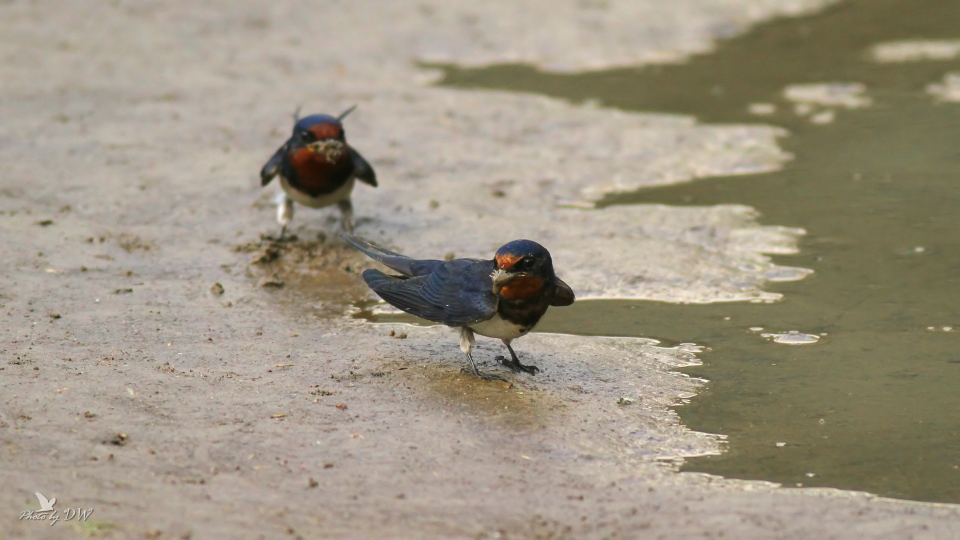 勞燕分飛
古人以伯勞和燕子等候鳥的遷徙現象比喻人與人之間的分離。
來自蓋幫傳奇
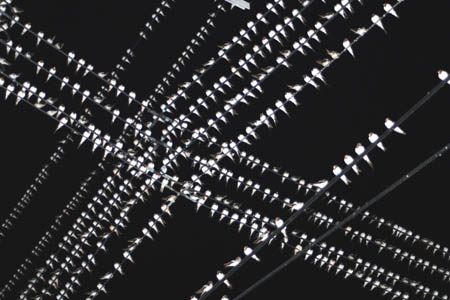 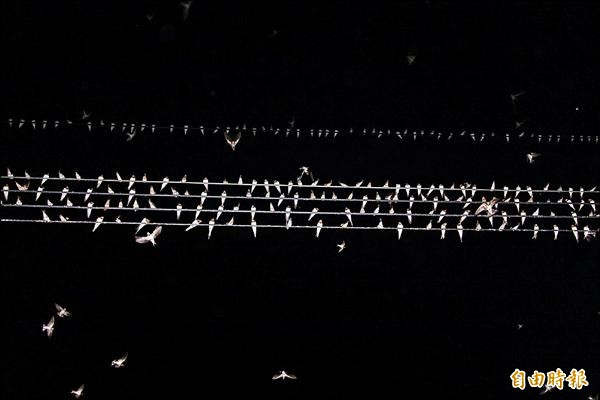 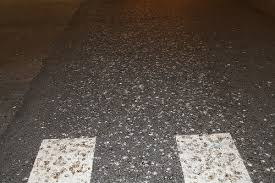 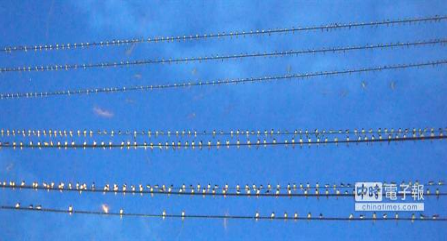 家燕    夜棲
長安出現處
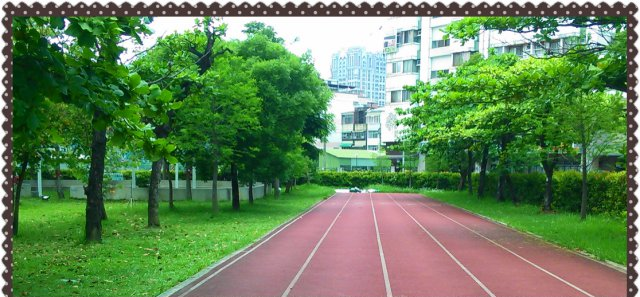 長安出現處
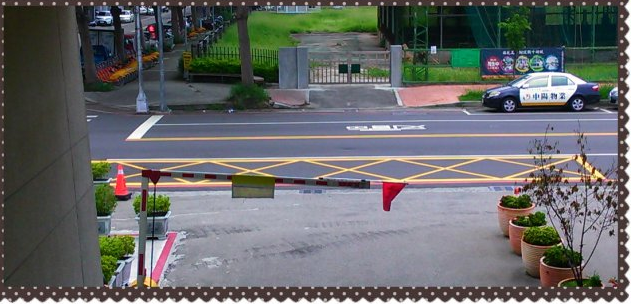 長安出現處
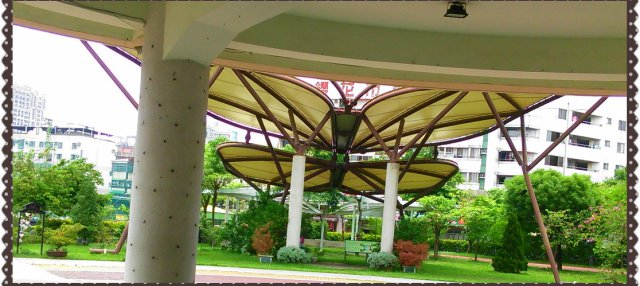 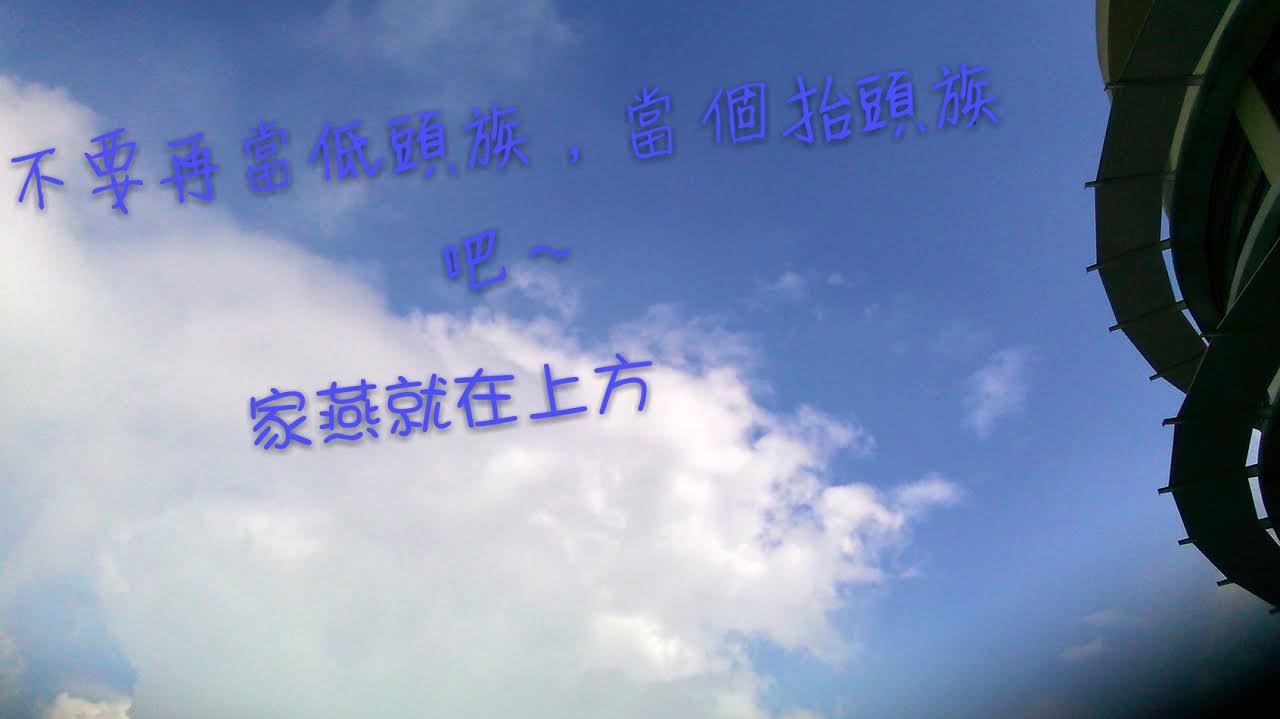 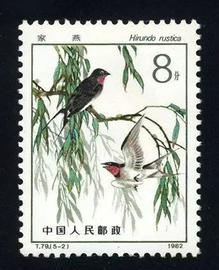 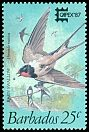 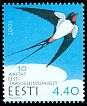 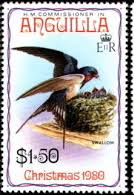 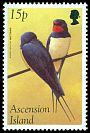 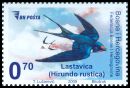 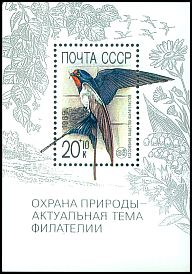 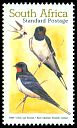 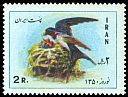 家燕___郵票
Barn Swallow
紅燕圖片來源https://sites.google.com/site/phcterns/yan-ou-de-xing-tai-yu-jie-gou/tou-bu
哪隻鳥不是高空巡邏隊?
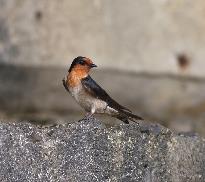 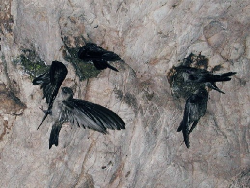 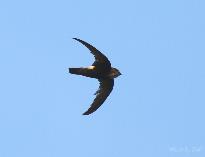 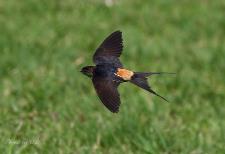 洋燕
小雨燕
洞燕
赤腰燕
洋燕   小雨燕   赤腰燕圖片來源:DW
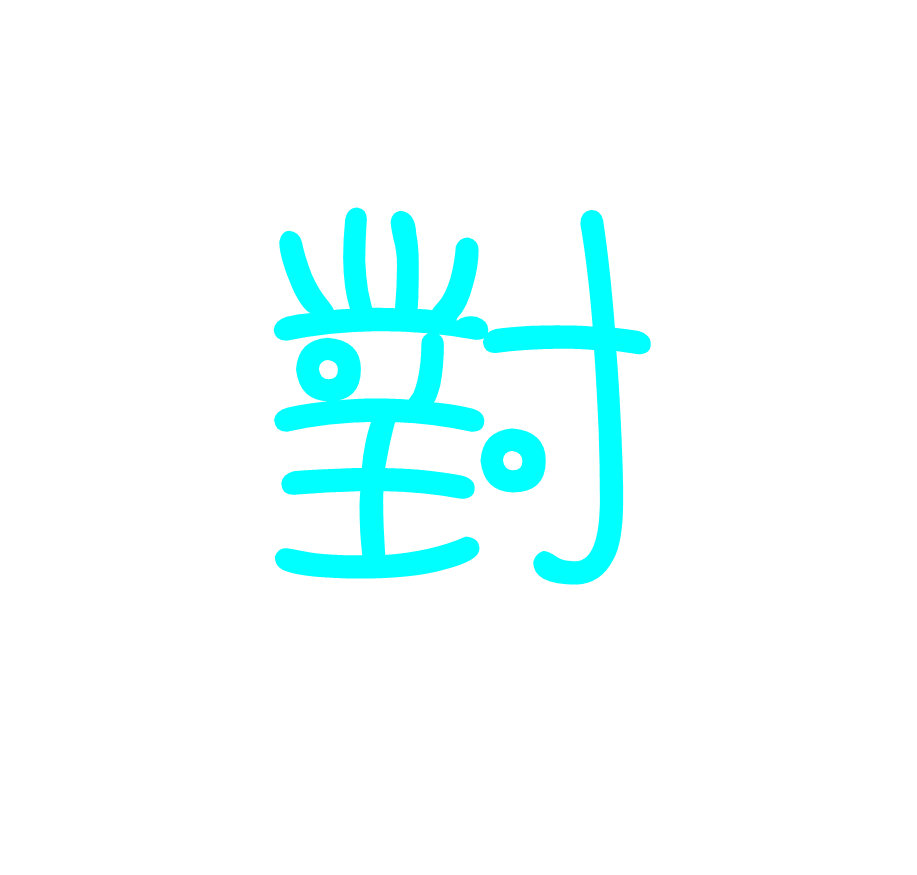 Bing
錯
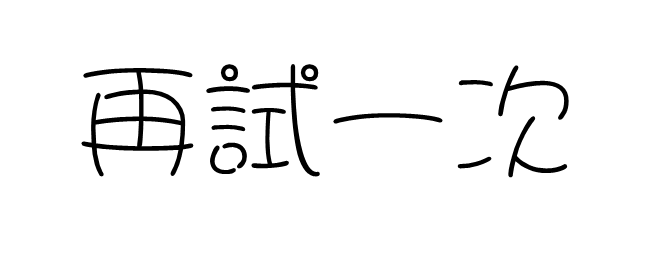 謝謝大家觀賞